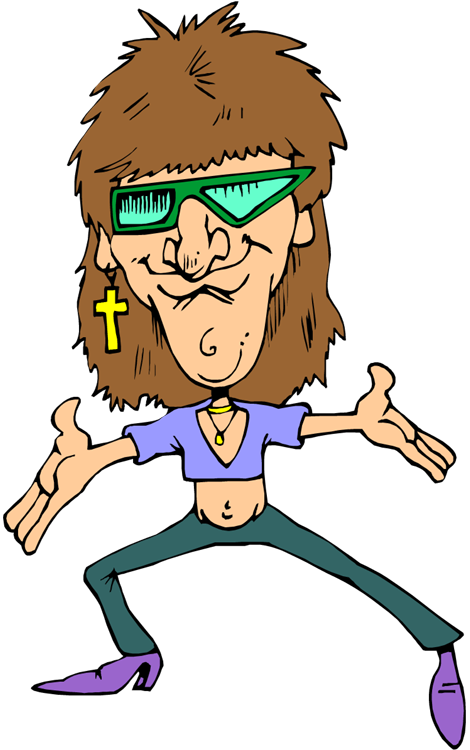 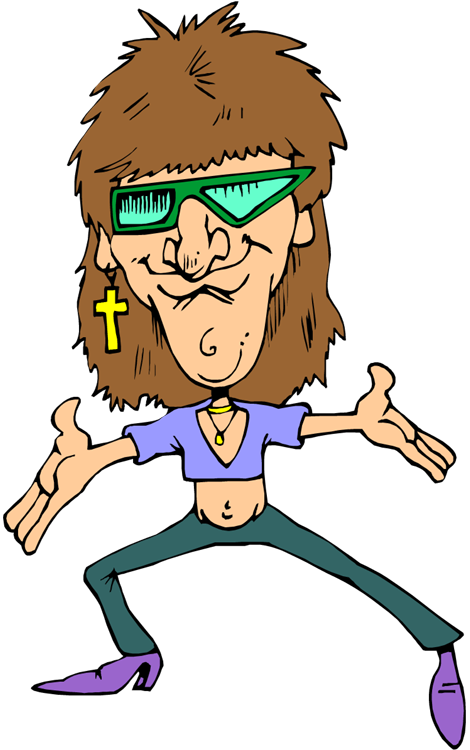 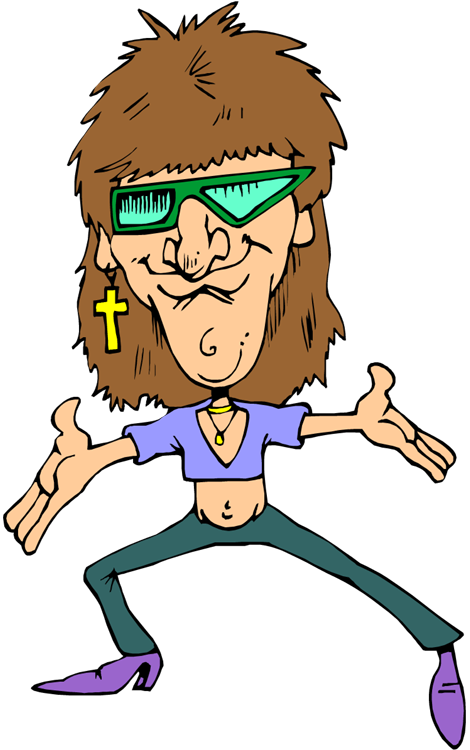 Celebrities
Jimi Hendrix
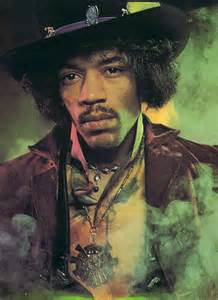 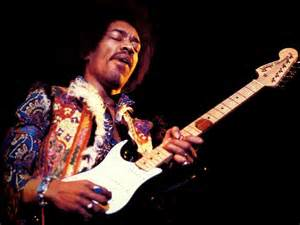 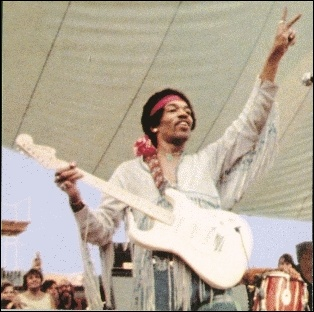 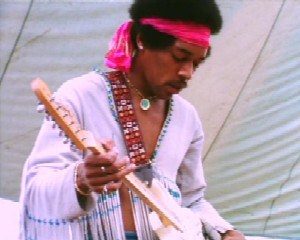 Jimi Hendrix
Janis Joplin
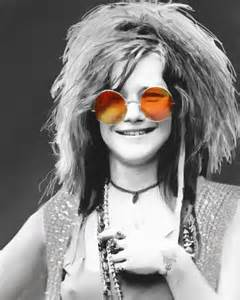 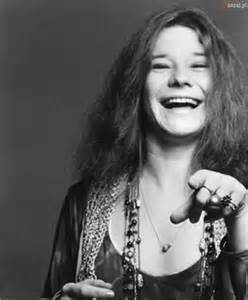 Janis Joplin
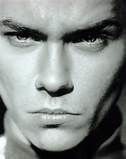 River Phoenix
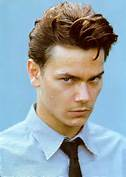 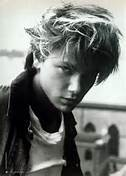 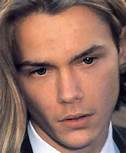 River Phoenix
John Belushi
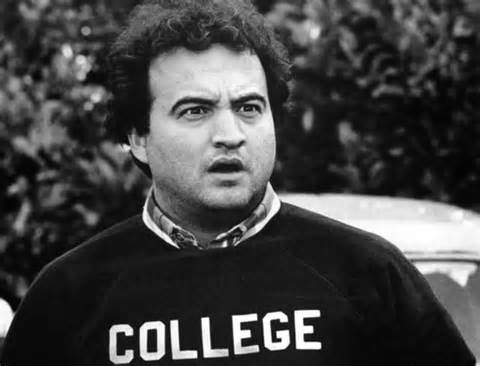 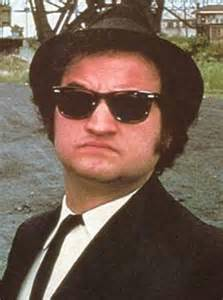 John Belushi
Jim Morrison
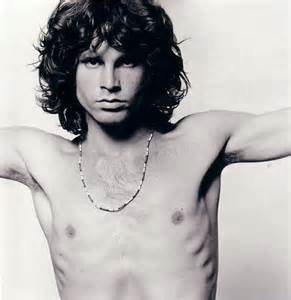 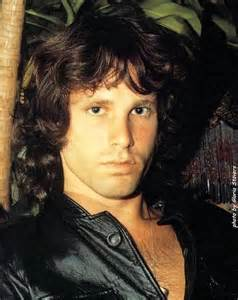 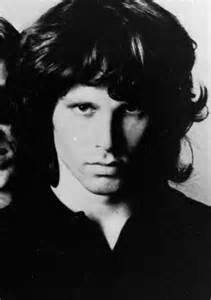 Jim Morrison
Marilyn Monroe
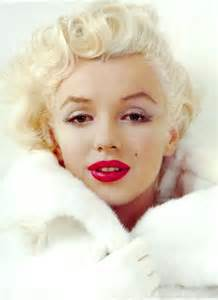 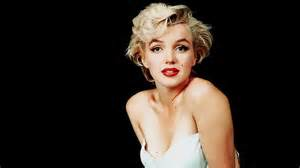 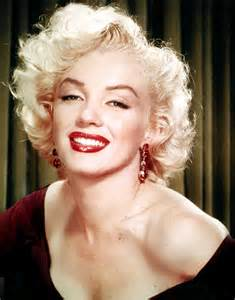 Marilyn Monroe
https://www.youtube.com/watch?v=Gs1ndTU7dbo
John Bonham
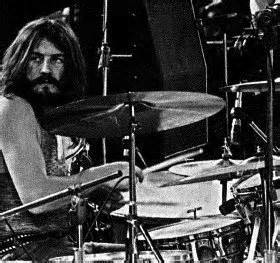 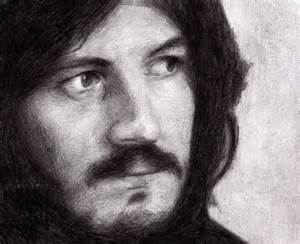 John Bonham
Keith Moon
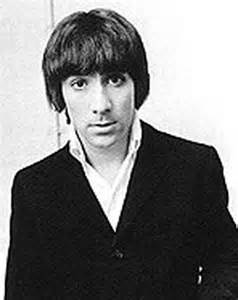 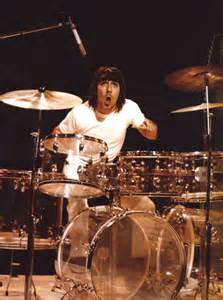 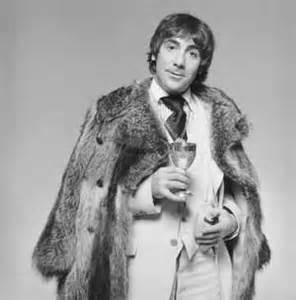 Keith Moon
Chris Farley
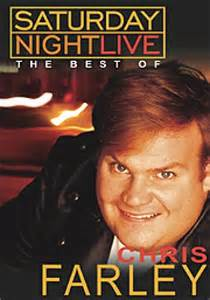 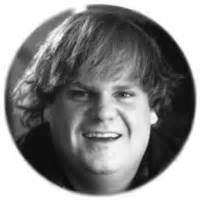 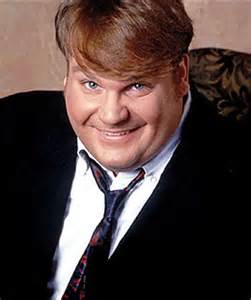 Chris Farley
Phil Hartman
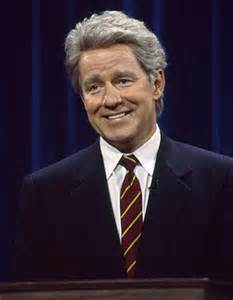 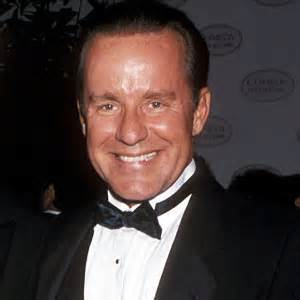 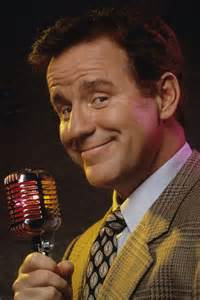 Phil Hartman
Rob Pilatus
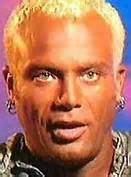 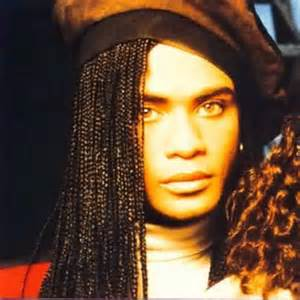 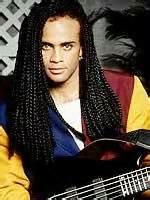 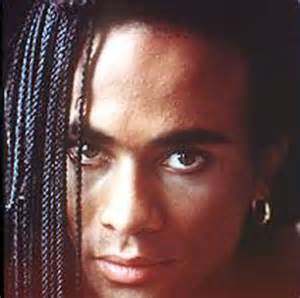 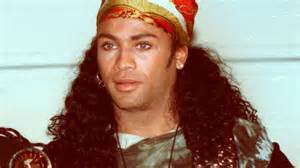 Rob Pilatus
Rob Pilatus
Elvis Presley
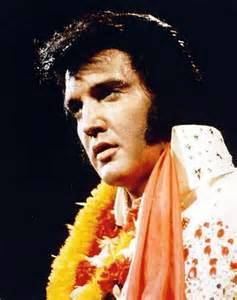 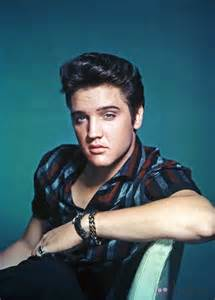 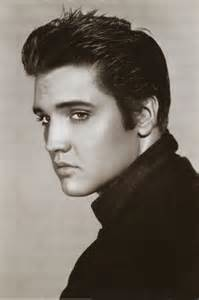 Elvis Presley
Chris Kelly
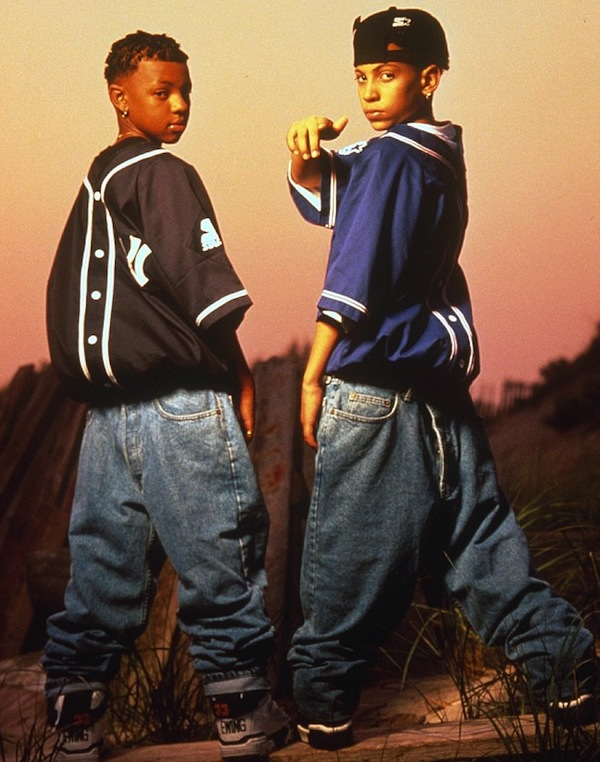 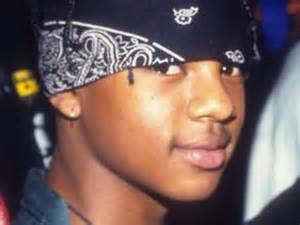 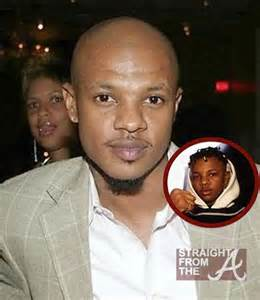 Chris Kelly
Bon Scott
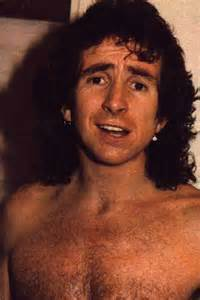 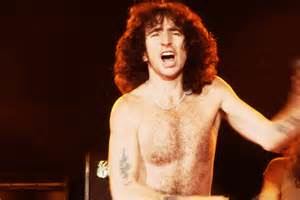 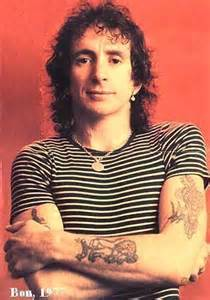 Bon Scott
Hillel Slovak
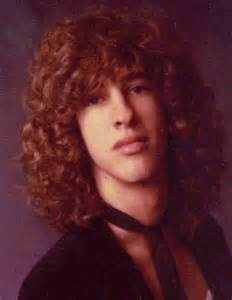 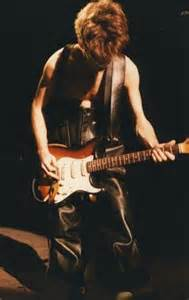 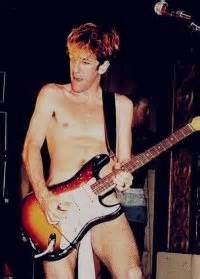 Hillel Slovak
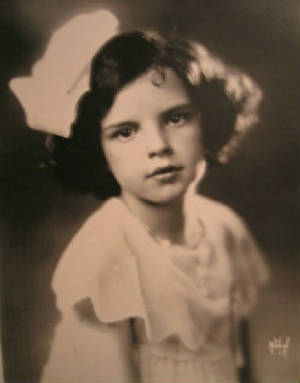 Judy Garland
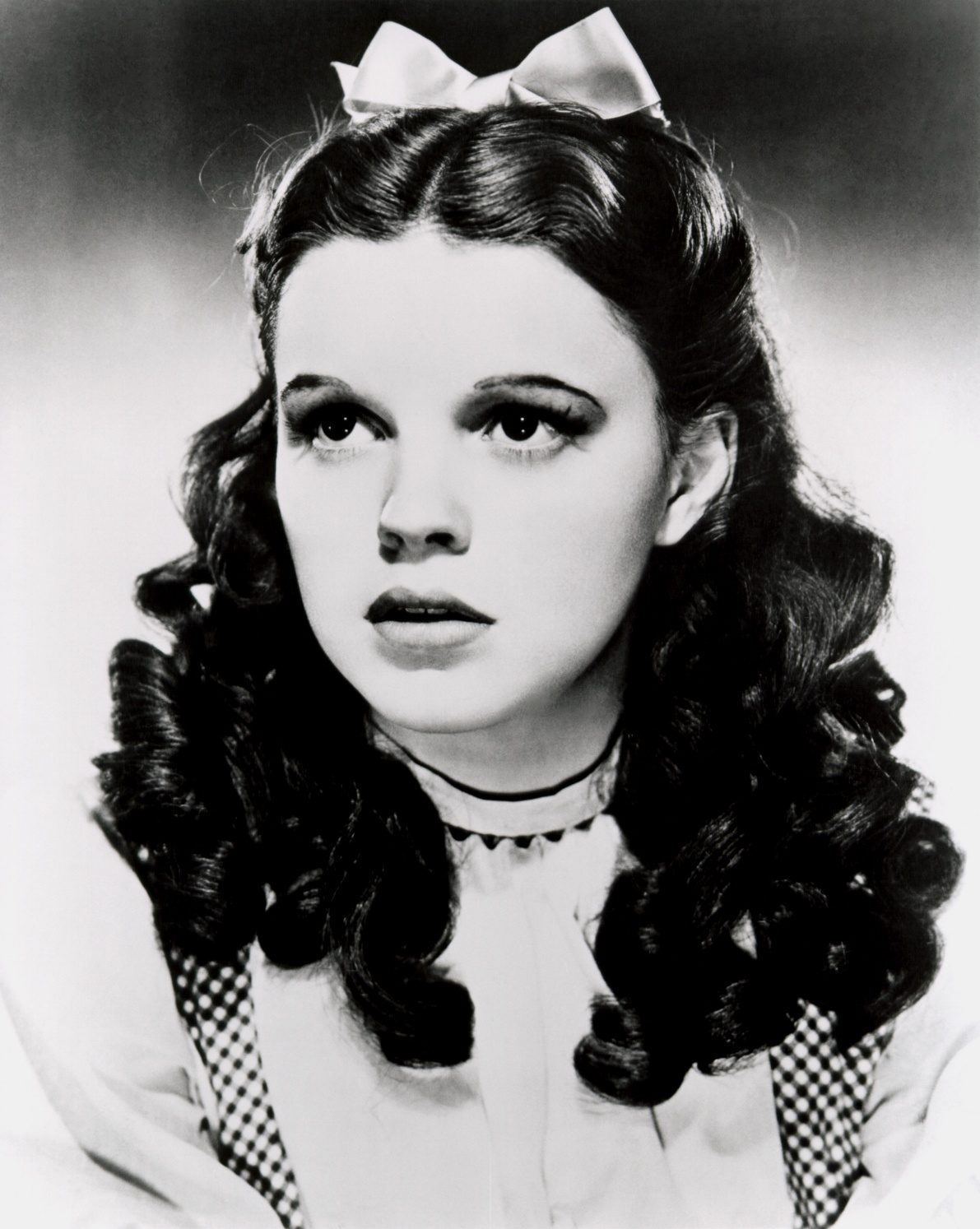 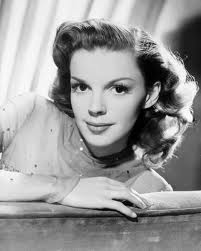 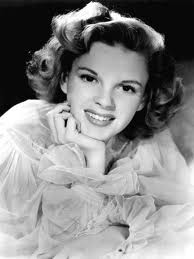 Judy Garland
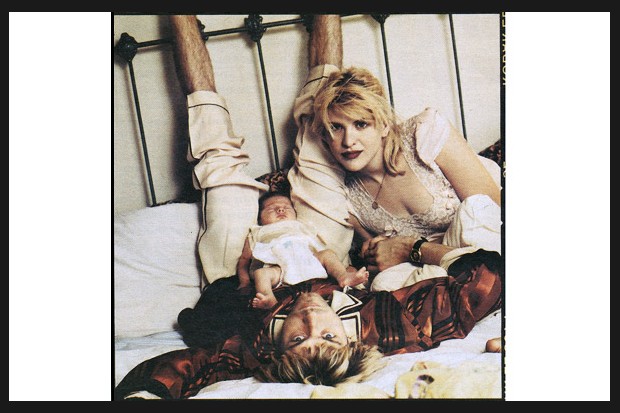 Kurt Donald Cobain
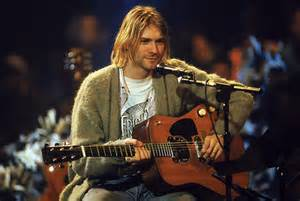 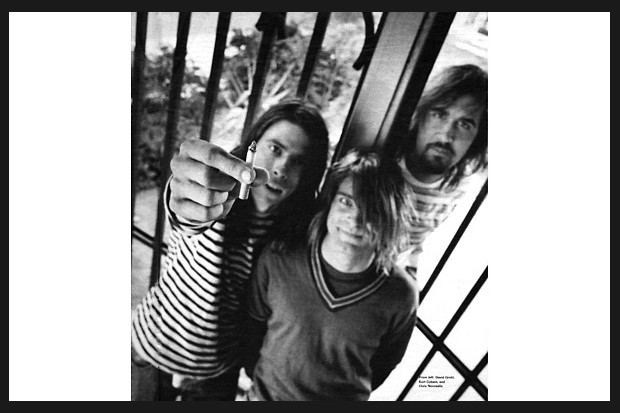 Kurt Donald Cobain
Anna Nicole Smith
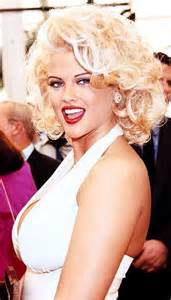 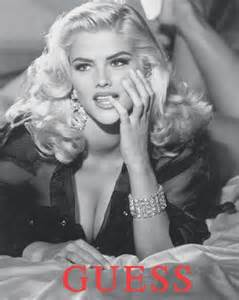 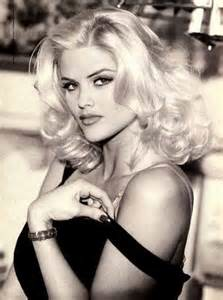 Anna Nicole Smith
Heath Ledger
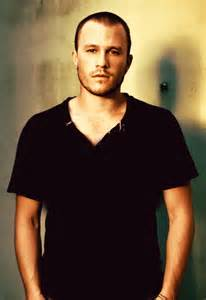 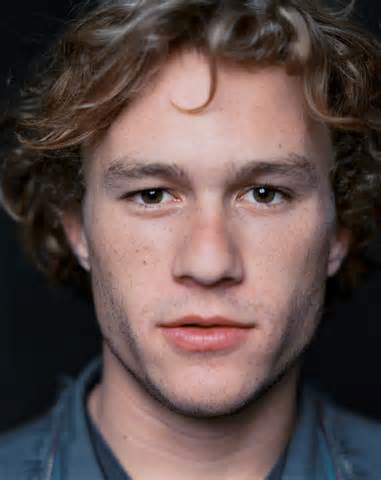 å
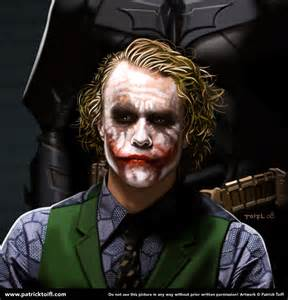 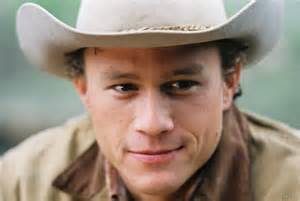 Heath Ledger
Michael Jackson
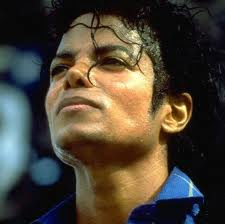 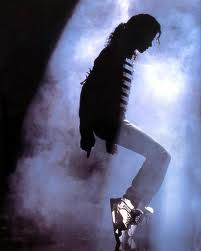 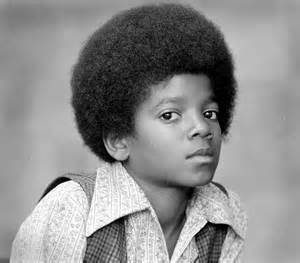 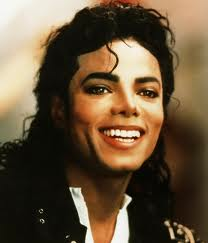 Michael Jackson
Gia Carangi
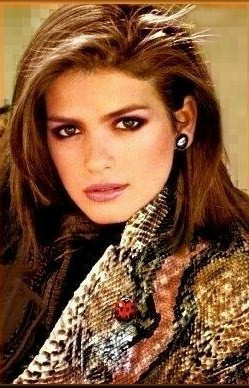 )
Gia Carangi
)
Amy Winehouse
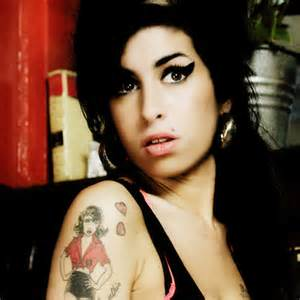 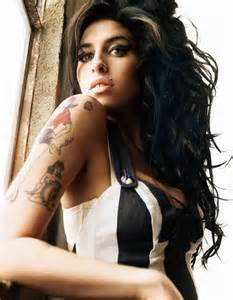 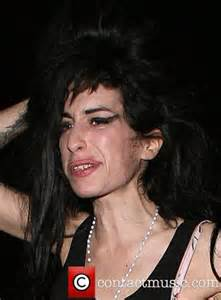 Amy Winehouse
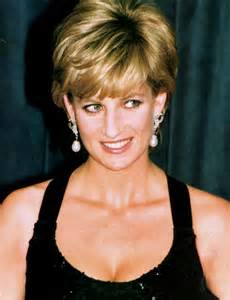 Princess Diana
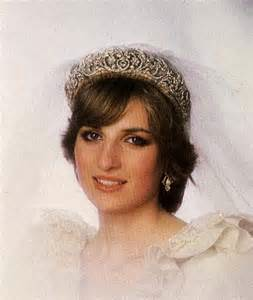 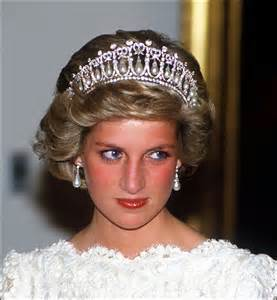 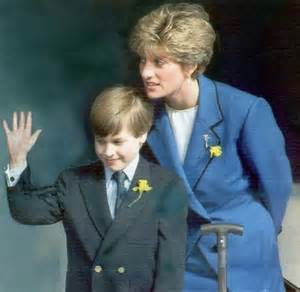 Princess Diana
Whitney Houston
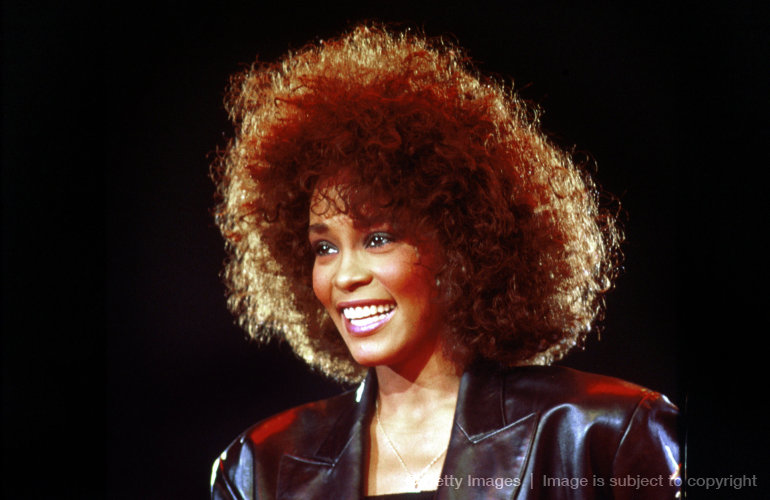 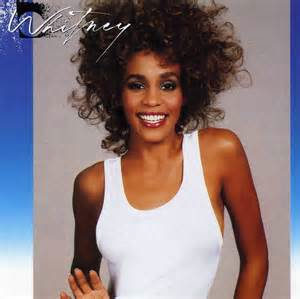 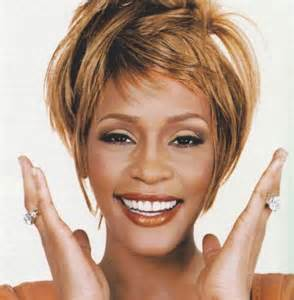 Whitney Houston
Corey Monteith
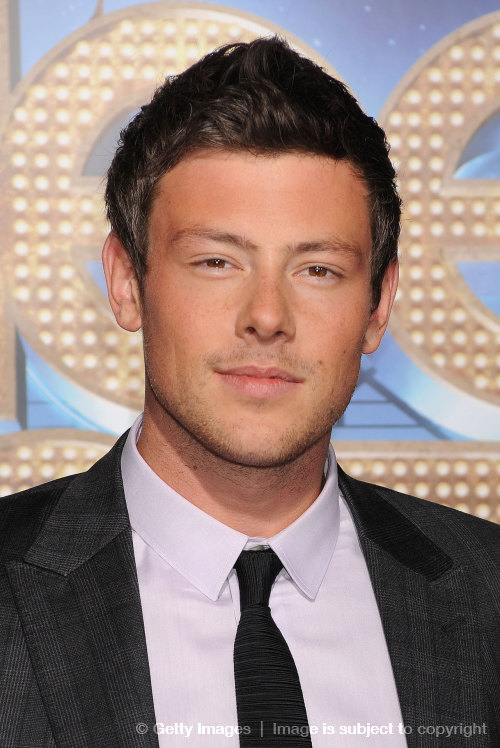 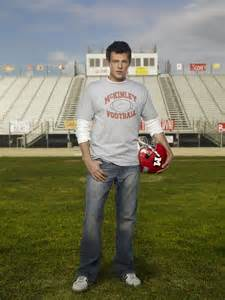 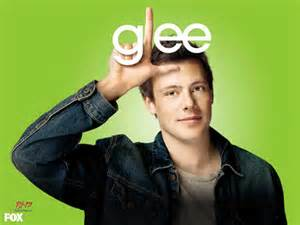 Corey Monteith
Phillip Seymour Hoffman
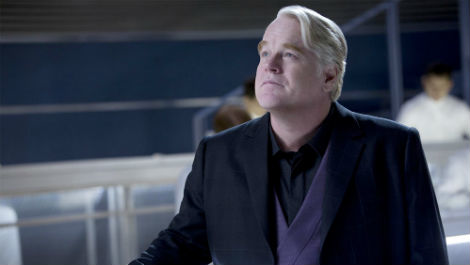 Phillip Seymour Hoffman
Prince
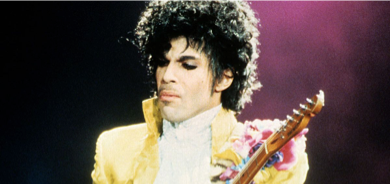 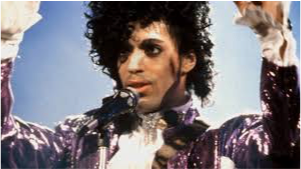 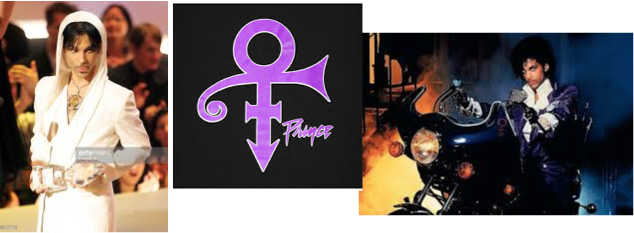 Prince
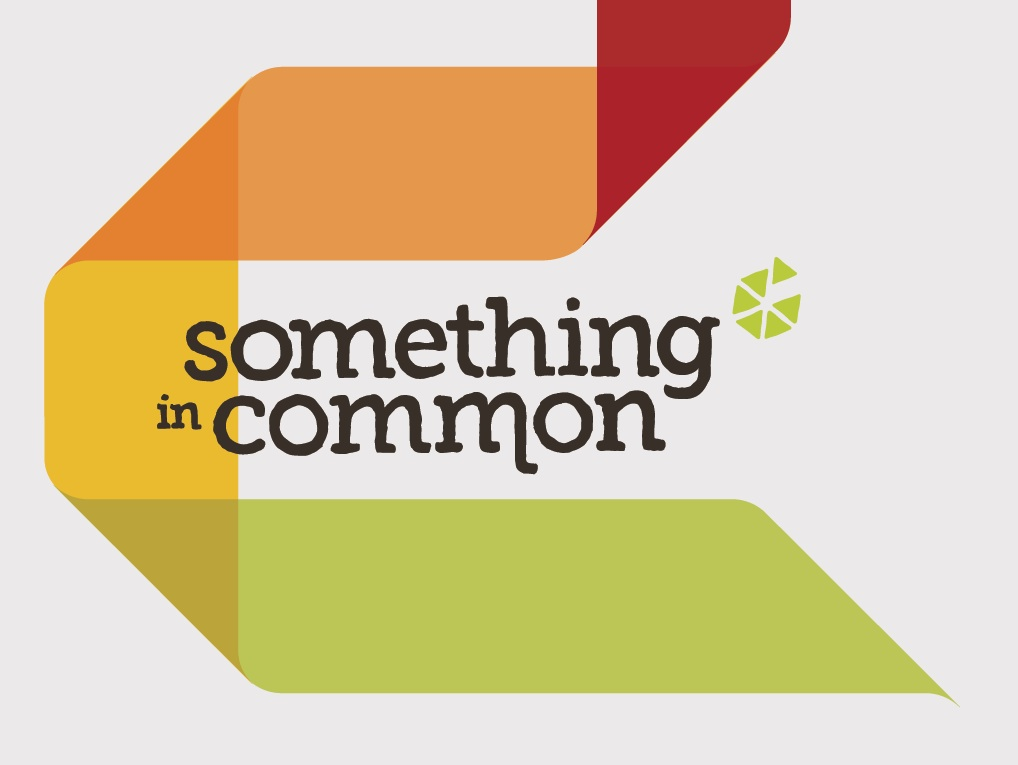 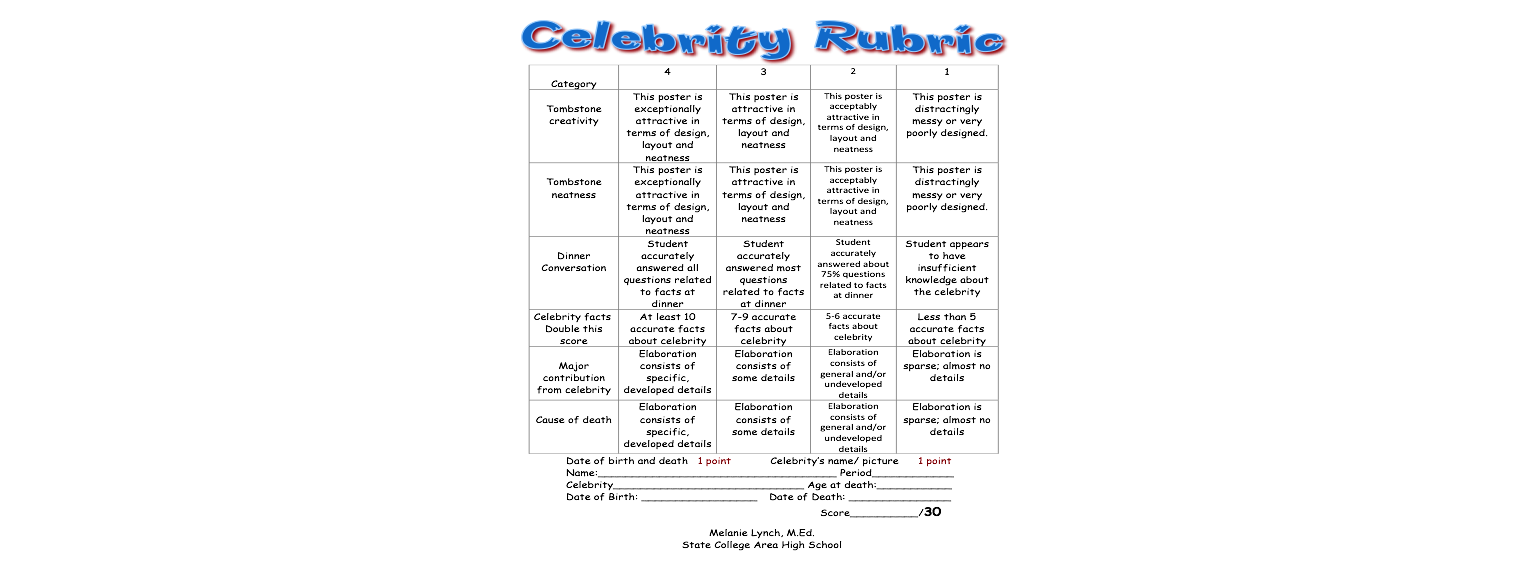 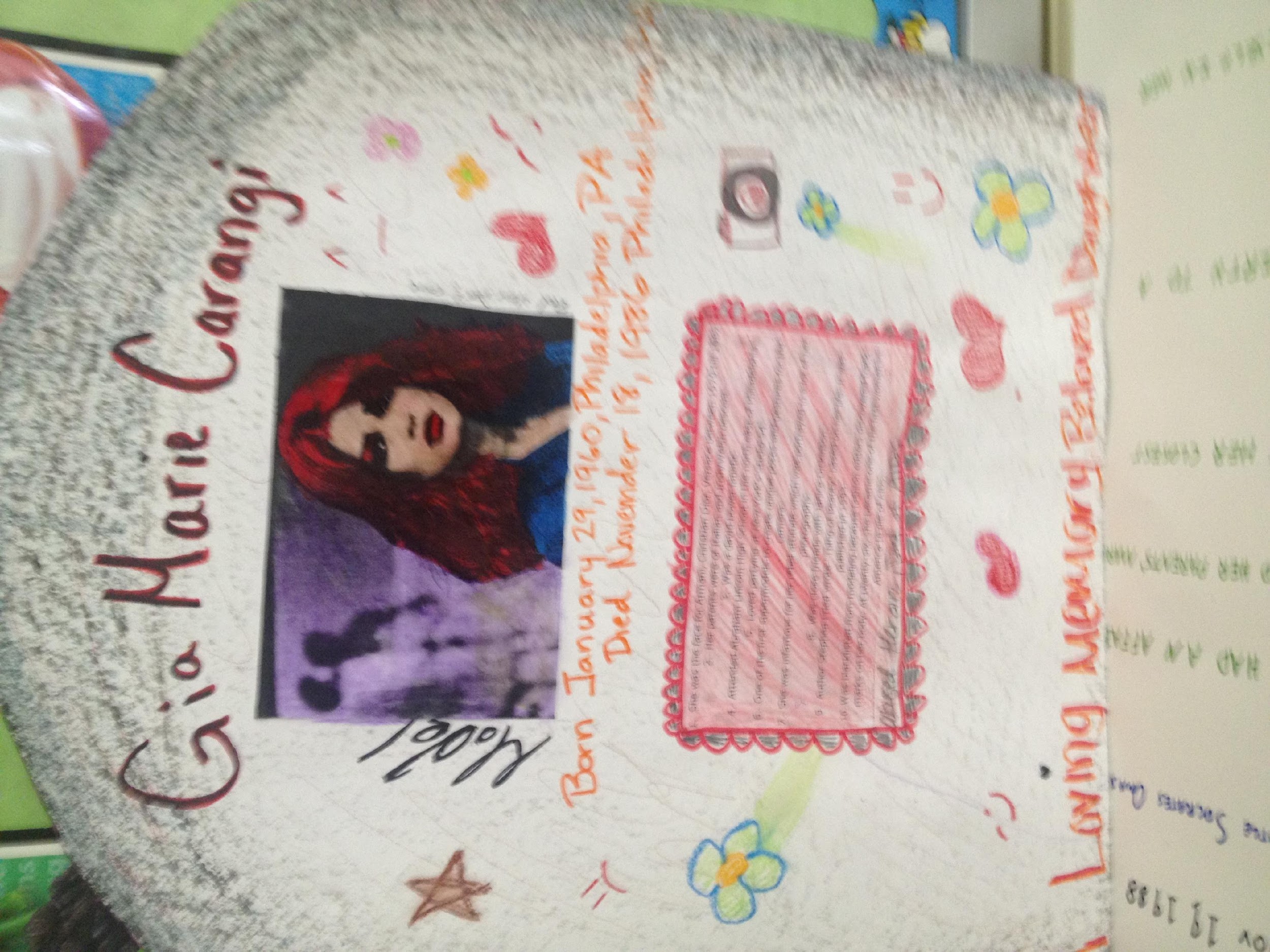 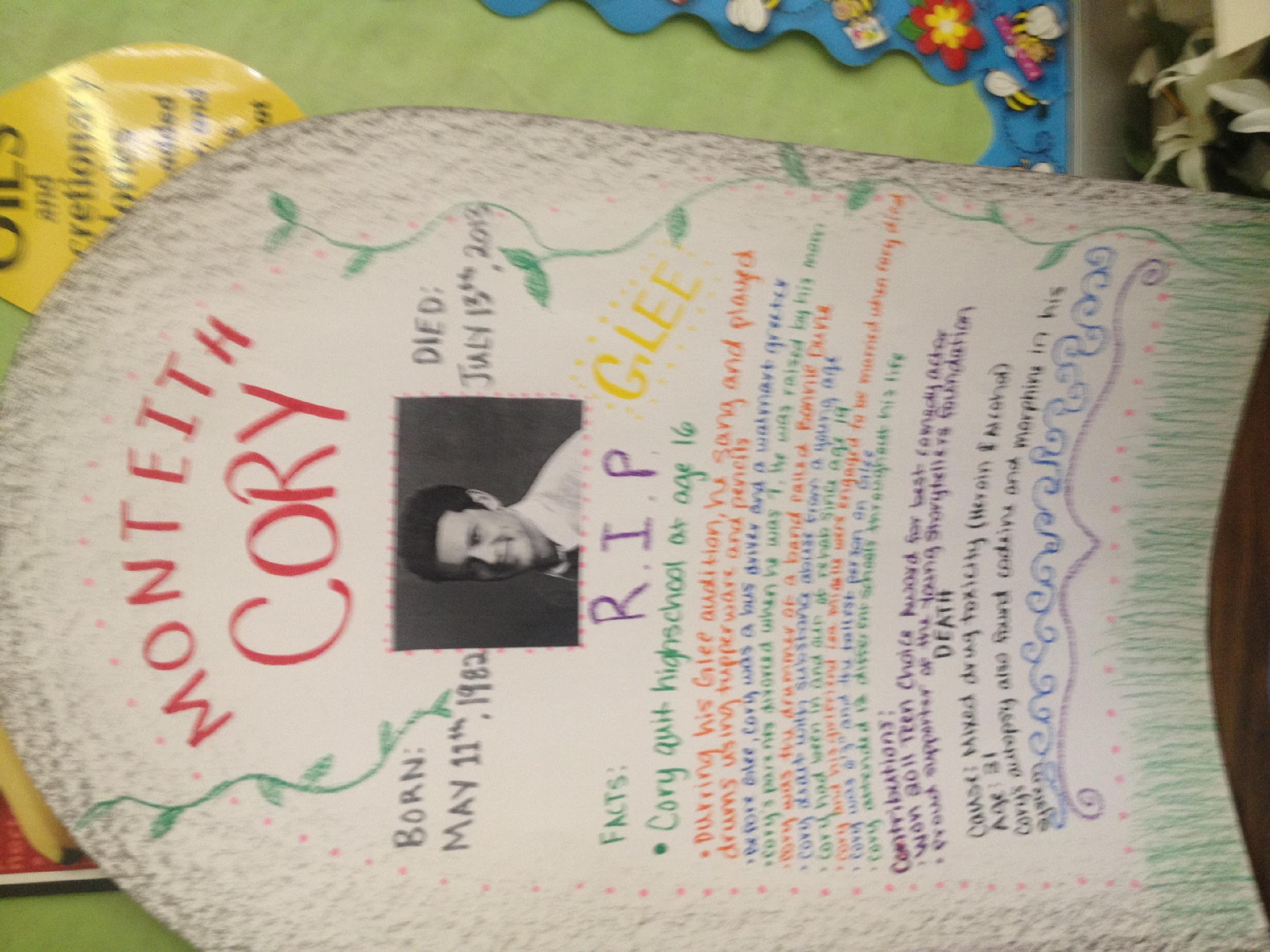 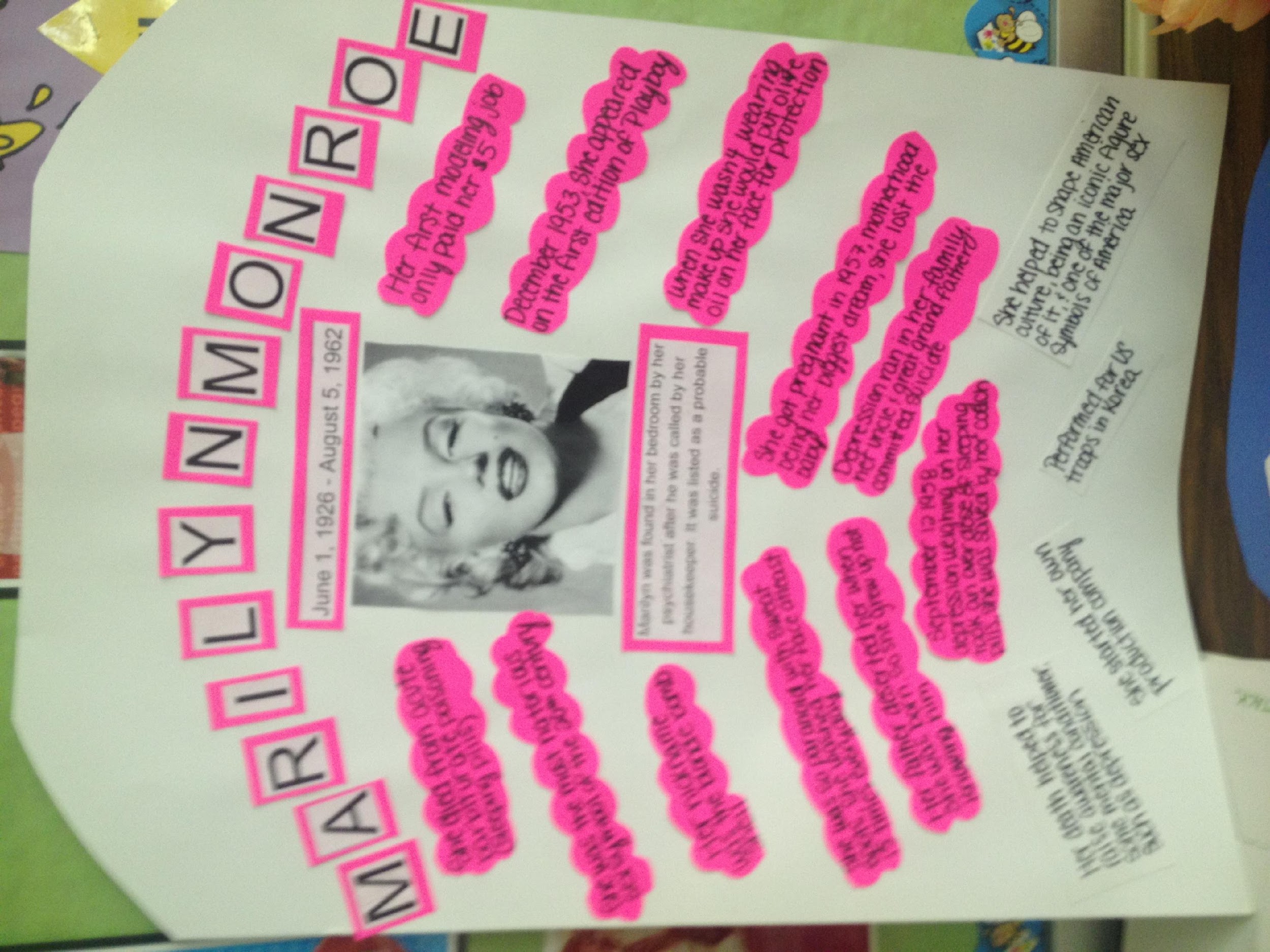